دانشکده علوم توانبخشی
نیمسال اول 1402-1403
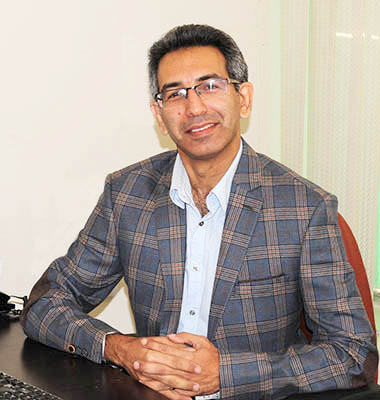 عکس
دکتر علیرضا متأله
استاد
201-36271551-071
                                                                                          
Motealleh@sums.ac.ir
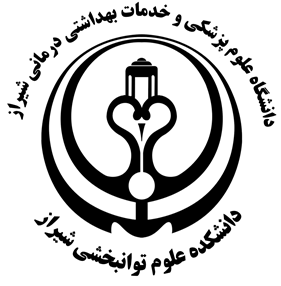 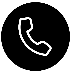 اتاق شماره
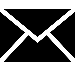